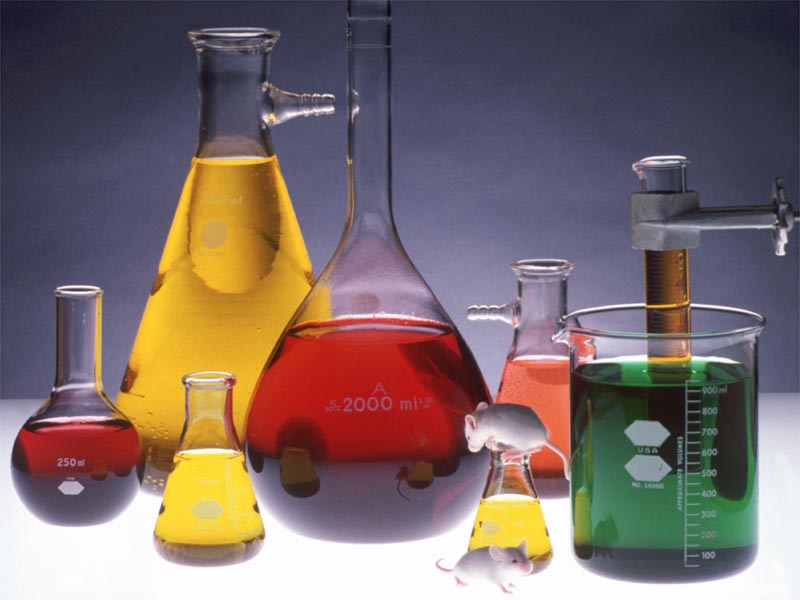 Кислоты
Учитель МОУ «СОШ №46»
 г.Саратова
Борисова Н.П
ОпытКак можно распознать кислоты , не пробуя их?
Изменение окраски индикаторов
изменение цвета индикаторов при действии растворов кислот
фиолетовый
красный
оранжевый
розовый
бесцветный
бесцветный
Кислотами называют сложные вещества , молекулы которых состоят из атомов водорода и кислотного остатка.
HCl
соляная кислота
азотная кислота
HNO3
серная кислота
H2SO4
угольная кислота
H2CO3
H3PO4
фосфорная кислота
Классификация кислот
Степень окисления элементов и зарядов ионов кислот
+
-2
H2SO4
+
+6
-2
H2SO4
SO2         H2SO4
Физические свойства кислот
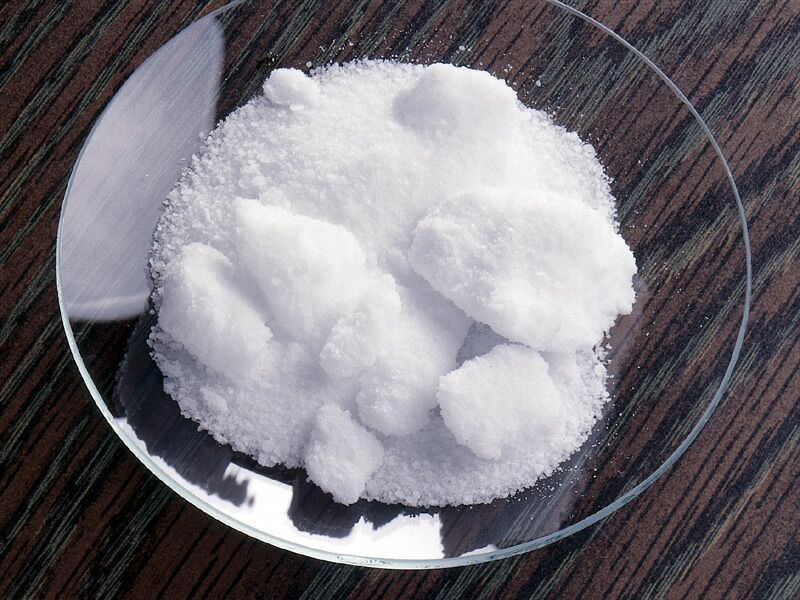 Кислоты  кислые на вкус. По агрегатному состоянию: жидкие- соляная , серная, азотная; твердые- борная ,  лимонная, аскорбиновая.
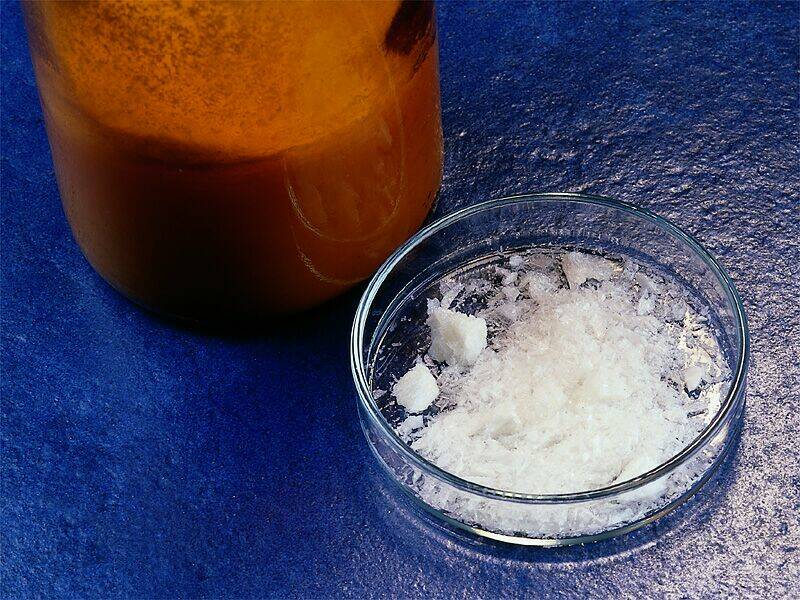 Правила разбавления кислот!
Игра «Третий лишний»
Задание: 
  в каждой строчке удалите формулу вещества,
которое принадлежит к другому классу
CO2 ,    CaO
CO2   ,     CaO  , H2S
H2SO4,  HCl
H2SO4 ,  NaO, HCl
P2O5 ,  NaOH , SO3
P2O5 , SO3
Домашнее  задание
§20, 
задание №1,2,3